Qari mill-Ittra 
lil-Lhud.
Lhud 10, 11-18.
Ħuti, kull qassis ieħor imur kuljum biex jaqdi 
l-ministeru tiegħu, u joffri u jerġa’ joffri l-istess sagrifiċċju, bla ma jistgħu
qatt ineħħu d-dnubiet. Imma Kristu, wara li offra sagrifiċċju wieħed 
għad-dnubiet, qagħad għal dejjem fuq in-naħa
tal-lemin ta’ Alla, fejn qiegħed jistenna sa 
mal-għedewwa tiegħu jitqiegħdu mirfes taħt riġlejh.
Għax hu b’offerta waħda għamel perfetti għal dejjem lil dawk li huwa jqaddes.
Dan jixhdulna l-Ispirtu 
s-Santu nnifsu, għax wara li qal:
“Dan hu l-patt li jien għad nagħmel magħhom wara
dawk il-jiem, jgħid 
il-Mulej:
Inqiegħed il-liġijiet tiegħi f’qalbhom u f’moħħom niktibhom”.
Qal ukoll: 
“Dnubiethom u ħtijiethom ma niftakarhomx aktar”.
Issa, fejn hemm il-maħfra tad-dnubiet, ma hemmx għalfejn issir aktar l-offerta għad-dnubiet.
Il-Kelma tal-Mulej.
R:/ Irroddu ħajr lil Alla
Salm Responsorjali
R:/ Inti qassis għal 
dejjem bħal Melkisedek.
Il-kelma tal-Mulej lil Sidi:
“Oqgħod fuq leminti, 
sa ma nqiegħed 
l-għedewwa tiegħek 
mirfes taħt riġlejk.”
R:/ Inti qassis għal 
dejjem bħal Melkisedek.
Ix-xettru tal-qawwa 
tiegħek jibgħat il-Mulej 
minn Sijon:
aħkem f’nofs 
l-għedewwa tiegħek.
R:/ Inti qassis għal 
dejjem bħal Melkisedek.
Tiegħek is-setgħa 
sa minn twelidek
fuq l-għoljiet imqaddsa,
sa minn qabel is-sebħ
bħan-nida jien nissiltek.
R:/ Inti qassis għal 
dejjem bħal Melkisedek.
Ħalef il-Mulej, 
u ma jisgħobx bih:
“Inti qassis għal dejjem 
bħal Melkisedek.”
R:/ Inti qassis għal 
dejjem bħal Melkisedek.
Hallelujah, Hallelujah
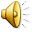 Iż-żerriegħa hi l-kelma 
ta’ Alla; il-bidwi hu Kristu: min isib lilu, għandu l-ħajja ta’ dejjem.
Hallelujah, Hallelujah
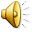 Qari mill-Evanġelju skont
San Mark
Mk 4, 1-20
R:/ Glorja lilek Mulej
F’dak iż-żmien, Ġesù raġa’ beda jgħallem ħdejn 
il-baħar, u nġabret madwaru kotra kbira, hekk li kellu jitla’ bilqiegħda
f’dgħajsa fuq il-baħar, u 
n-nies kollha l-art matul 
ix-xatt. U qagħad jgħallimhom ħafna ħwejjeġ 
bil-parabboli, u fit-tagħlim
tiegħu qalilhom: 
“Isimgħu. Darba kien hemm bidwi u ħareġ jiżra’. Ġara li hu u jiżra’, xi żerrigħat waqgħu
fil-mogħdija; ġew 
l-għasafar u naqqruhom kollha. Oħrajn waqgħu f’art kollha blat fejn ma kienx hemm wisq ħamrija,
u malajr nibtu, għax 
il-ħamrija ma kinitx fonda; meta mbagħad telgħet ix-xemx, inħarqu u nixfu, billi ma kellhomx
għeruq. Oħrajn waqgħu qalb ix-xewk u x-xewk kiber u ħanaqhom, u frott ma għamlux. Oħrajn waqgħu f’art tajba,
u għamlu l-frott; u l-frott kiber u tkattar, u min għamel tletin, min sittin, u min mija”. 
U qal:
“Min għandu widnejn biex jisma’, ħa jisma’!”.
Meta kien waħdu, dawk ta’ madwaru flimkien 
mat-Tnax resqu jitolbuh
ifissrilhom il-parabboli. U hu qalilhom: 
“Lilkom ingħata l-misteru tas-Saltna ta’ Alla, imma 
l-oħrajn, li huma barra,
ikollhom kollox 
bil-parabboli, ħalli jħarsu kemm iħarsu ma jarawx, u jisimgħu kemm jisimgħu ma jifhmux,
li ma jbiddlux ħajjithom u jaqilgħu l-maħfra”.
U qalilhom: 
“Din il-parabbola m’intomx tifhmuha?
Mela kif se tifhmu 
l-parabboli l-oħra kollha? Dak li l-bidwi jiżra’ hija 
l-Kelma. Dawk ta’ matul il-mogħdija, fejn inżergħet
il-Kelma, huma dawk li malli jisimgħuha, jersaq ix-Xitan u jaħtfilhom 
il-Kelma li nżergħet f’qalbhom.
Dawk li jinżergħu f’art kollha blat huma dawk li meta jisimgħu l-Kelma, minnufih jilqgħuha 
bil-ferħ, imma għeruq ma
jkollhomx, u għalhekk ftit idumu; meta mbagħad jiġi fuqhom l-għawġ, jew isibu min iħabbathom minħabba l-Kelma,
malajr jitfixklu. L-oħrajn li jinżergħu qalb ix-xewk huma dawk li jisimgħu 
l-Kelma, iżda l-inkwiet żejjed għall-ħwejjeġ
tad-dinja, ir-rabta mal-ġid tal-art, u l-ġibda għal ħwejjeġ oħra, jidħlu fihom u joħonqulhom il-Kelma, li għalhekk ma tagħmilx
frott. Dawk imbagħad li jinżergħu f’art tajba huma dawk li jisimgħu l-Kelma,
jilqgħuha, u jagħmlu 
l-frott, min tletin, min sittin u min mija”.
Il-Kelma tal-Mulej
R:/ Tifħir lilek Kristu